VALENCIÀUNITAT 2
Índex
La modalització
L’accentuació (+ repàs diacrítics)
Barbarismes
Vocabulari: errata o errada i ironia o heroïna
El teatre de la Renaixença
Paraules del dia
2
Text expositiu-argumentatiu
EXAMEN: artícle d’opinió
La modalització
El discurs subjectiu presenta l’opinió de l’autor en el text a través de les marques de modalització.
Marques de modalització
Adjectius (excessiu, impossible), verbs (assemblar, discrimar), substantius (falsedat, broma)
Adverbis (CCM i locucions): bé, molt, massa, potser, indudablement, evidentment...
Perífrasis d’obligació o probabilitat: caldria que, haver de, ser necessari...
Ús de la 1ª persona, 1ª persona plural i 2ª persona
Interjeccions i crides d’atenció (Ei! Compte! Alerta! Tu que estàs llegint...)
Insults
Interrogació retòrica
To irònic o de burla
Recursos tipogràfics: parèntesis per matisar, cometes, cursiva per resaltar...
Elements valoratius
Crides al receptor
Altres
3
L’accentuació
Tipus d’accents (segons el so)
Obert / greu (`)     à
Agut / tancat (´)     í, ú
è, é, ò, ó
Normes d’accentuació
EPA     Agudes (_ _ _): s’accentuen si acaben en vocal, vocal+s, -en, -in             Planes (_ _ _): s’accentuen si no acaben en vocal, vocal+s, -en, -in             Esdrúixoles (_ _ _): s’accentuen sempre
Els monosíl·labs no s’accentuen     menys l’accent diacrític
Els adverbis de mode acabats en –ment s’accentuen si l’adjectiu femení de què deriven s’accentua
En les paraules compostes     unides per un guionet: cada element conserva l’accent                                                     soldades sense guionet: s’accentua només el segon terme
4
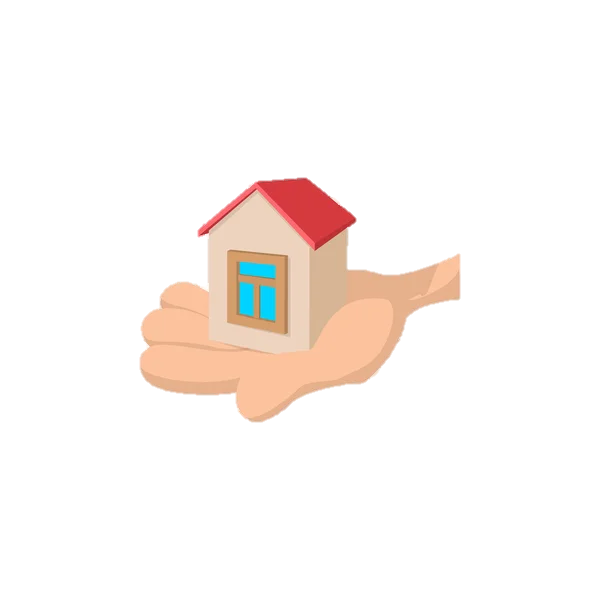 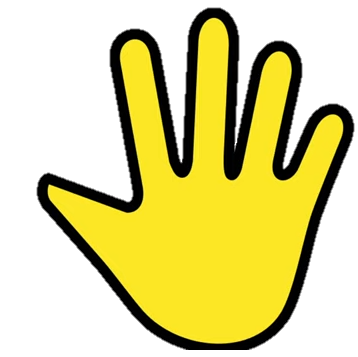 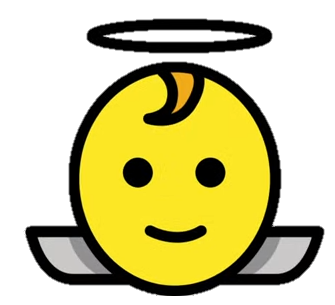 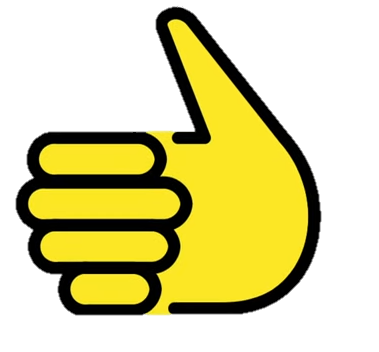 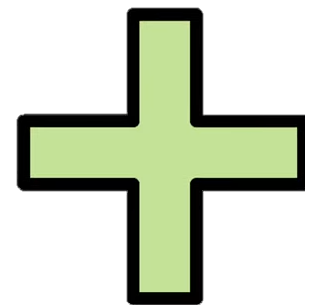 VERB SER
BÉNS
DÉUS
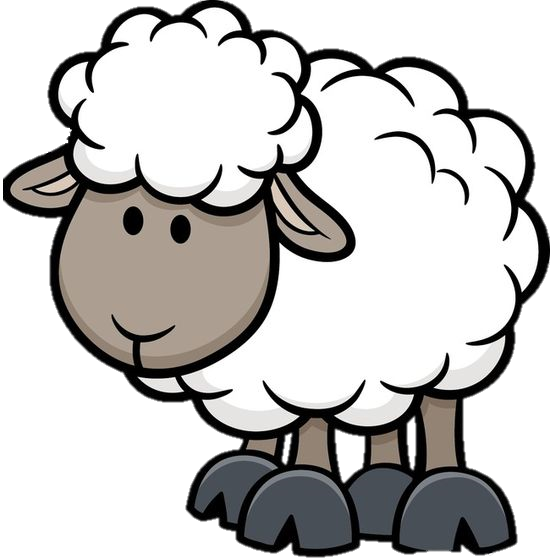 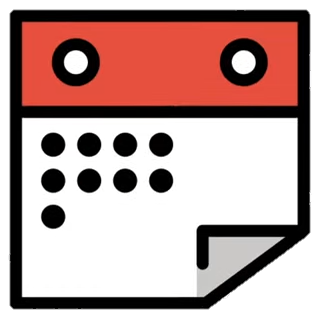 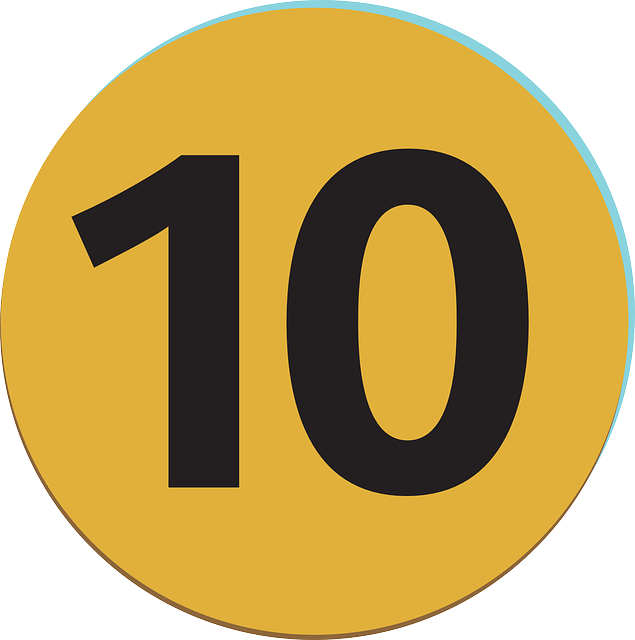 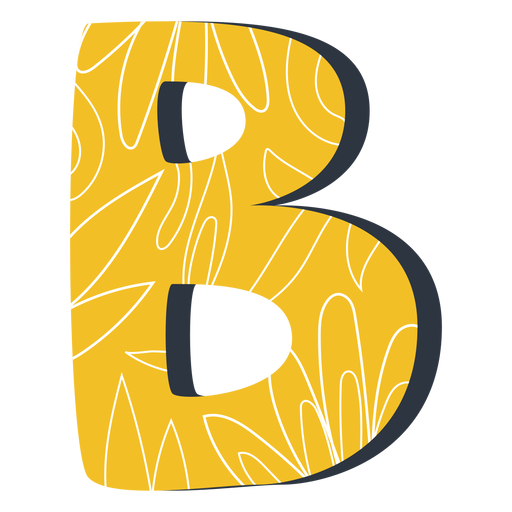 POSSESSIU(=LA MEUA)
PRONOM REFLEXIU
VERB DEURE
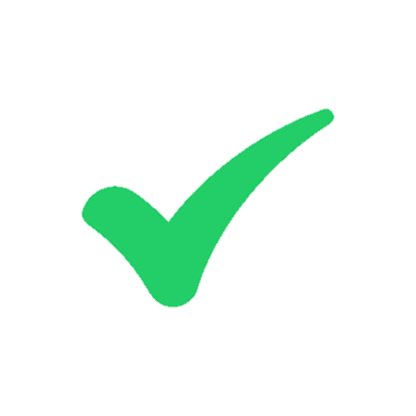 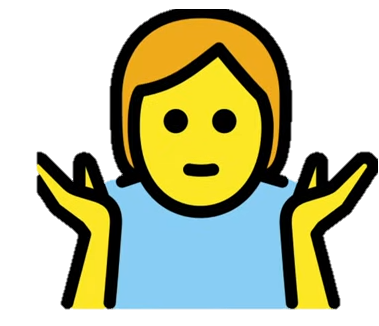 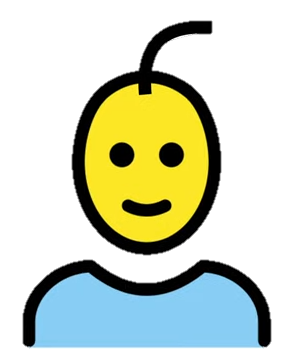 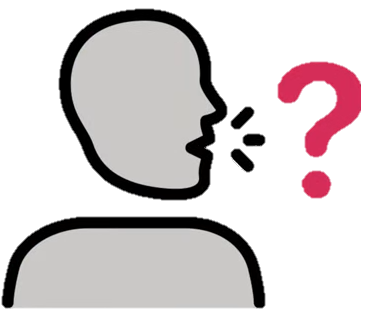 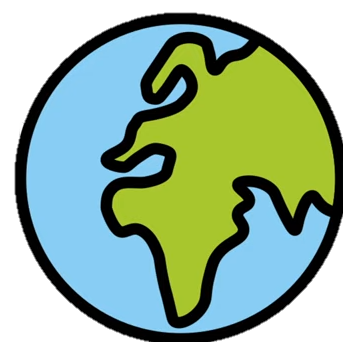 PÈLS
SÍS
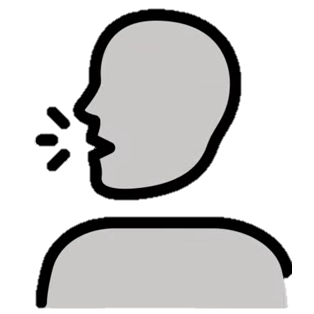 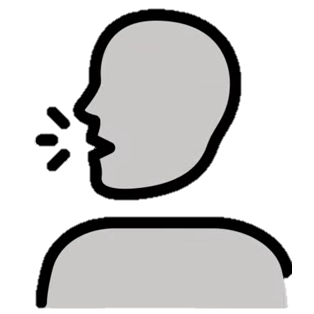 CONTRACCIÓ(PER + EL)
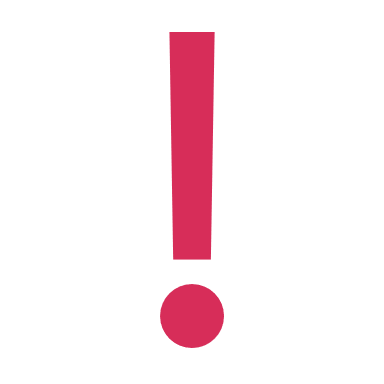 POSSESSIU(=EL MEU)
PRONOM REFLEXIU
CONJUNCIÓ
CONDICIONAL
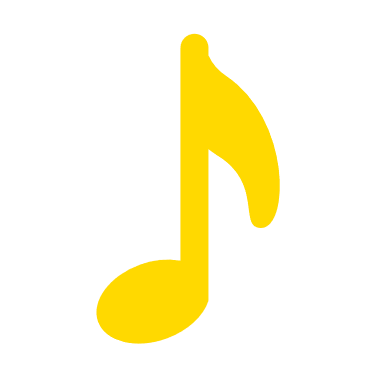 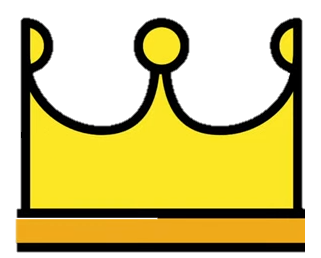 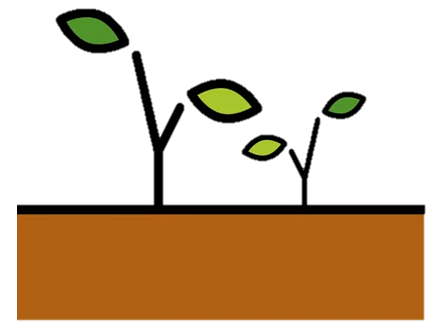 VERB SER
ACCIÓ D’USAR
FORMA DE TRACTAMENT
VERB TENIR
SÒLS
SOLITARI
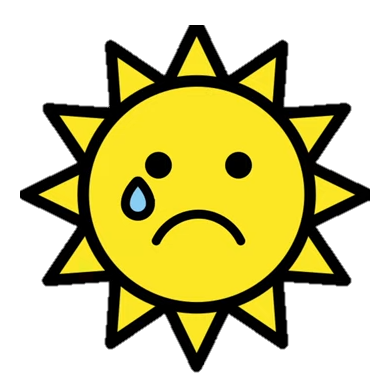 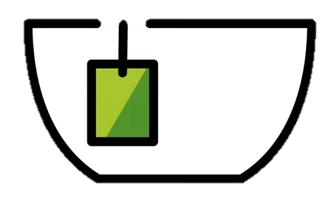 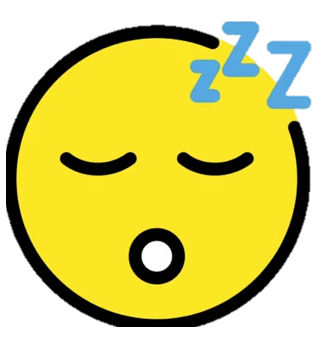 POSSESSIU(=EL SEU)
PRONOM FEBLE
PRONOM FEBLE
VERB SOLER
-TE
PLURALS: l’accent es manté (menys mans i mons)
DERIVATS I COMPOSTOS: l’accent no es manté
5
Els barbarismes
Els barbarismes són paraules d’altres llengües que s’utilitzen en lloc dels termes apropiats.
Principalment provenen del castellà
Exemples
bústia (buzón)
aniversari (cumpleaños)
tauró (tiburón)
porc (cerdo)
xifra (cifra)
ensurt / esglai (susto)
xarxa (red)
enginyer (ingeniero)
mai (jamás)

potser (quizás)
davant (delante)
quasi (casi)
rebutjar (rechazar)
trofeu (trofeo)
creuar (cruzar)
aconseguir / assolir (lograr)
lluitar (luchar)
recolzar / suportar (apoyar)
concloure (concluir)

sostre (techo)
cendrer (cenicero)
aixeta (grifo)
calçotets (calzoncillos)
embolic (lío)
raspall (cepillo)
entrepà (bocadillo)
butà (butano)
luxe (lujo)
fins (hasta)
6
Vocabulari
Errada: significa ‘acció d’errar, d’equivocar-se, de no encertar’-Manel va cometre una errada darrere d’una altra.
Errata: significa ‘errada comesa en la impressió o còpia d’un escrit’-Aquell llibre està ple d’errates.
Ironia: 1. Forma d’expressar-se en què s’utilitza un to de burla dissimulada-Li agrada molt parlar amb ironia.             2. Figura retòrica que consisteix a dir el contrari d’allò que es vol donar a entendre, com a reprotxe o burla-M’agraden les teues sabates verdes.
Heroïna: 1. Derivat diacetil de la morfina, de gran toxicitat i capaç de crear addicció.Ha augmentat el consum d’heroïna.                 2. Dona que es distingueix pel seu valor o el seu coratge extraordinaris.-Medea fou una heroïna grega.
7
El teatre de la Renaixença
El teatre culte
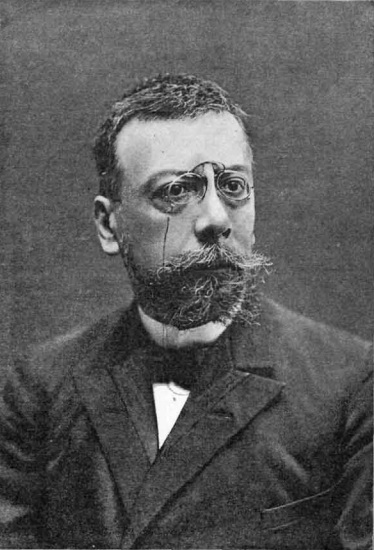 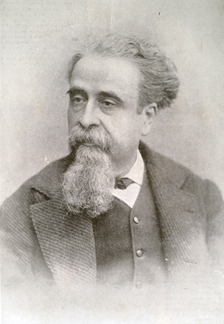 Basat en les idees del romanticisme
Ambients històrics
Personatges dominats per     passions amoroses                                                   afany de la llibertat
Frederic Soler (Serafí Pirata)
Àngel Guimerà (*)
Autor teatral prolífic nascut a Barcelona
INICIALMENT: obres amb     to de paròdia                                                    crítica dels ideals burgesos
POSTERIORMENT:     drames romàntics                                       comèdies costumistes
Nascut a Tenerife i mort a Barcelona
Renovador del teatre      temàtica                                            model de la llengua viva
Drames realistes
Temàtica passional     relació de poder
EX: El Castell dels Tres Dragons, Les joies de la Roser...
EX: Maria Rosa, Terra baixa, La filla del mar...
8
El teatre de la Renaixença
SAINET:     peça breu (un acte)                    crítica humorística     temes                                                           personatges                    alguns:     vers                                      rima fàcil                                      actors no professionals                                      ambients festius
El teatre popular
Èxit entre les classes populars
Reproducció de la vida quotidiana
Defensa l’ús d’una llengua col·loquial     vulgarismes                                                                         castellanismes
València s.XIX
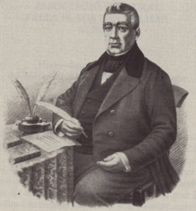 Josep Bernat i Baldoví
Advocat, jutge i alcalde de Sueca nascut a Sueca i mort a València
L’agüelo pollastre: paròdia de Don Juan Tenorio de Zorrilla
El virgo de Visanteta: obra de carácter eroticòmic (gran procacitat verbal, insolència)     no es representà en públic
9
El teatre de la Renaixença
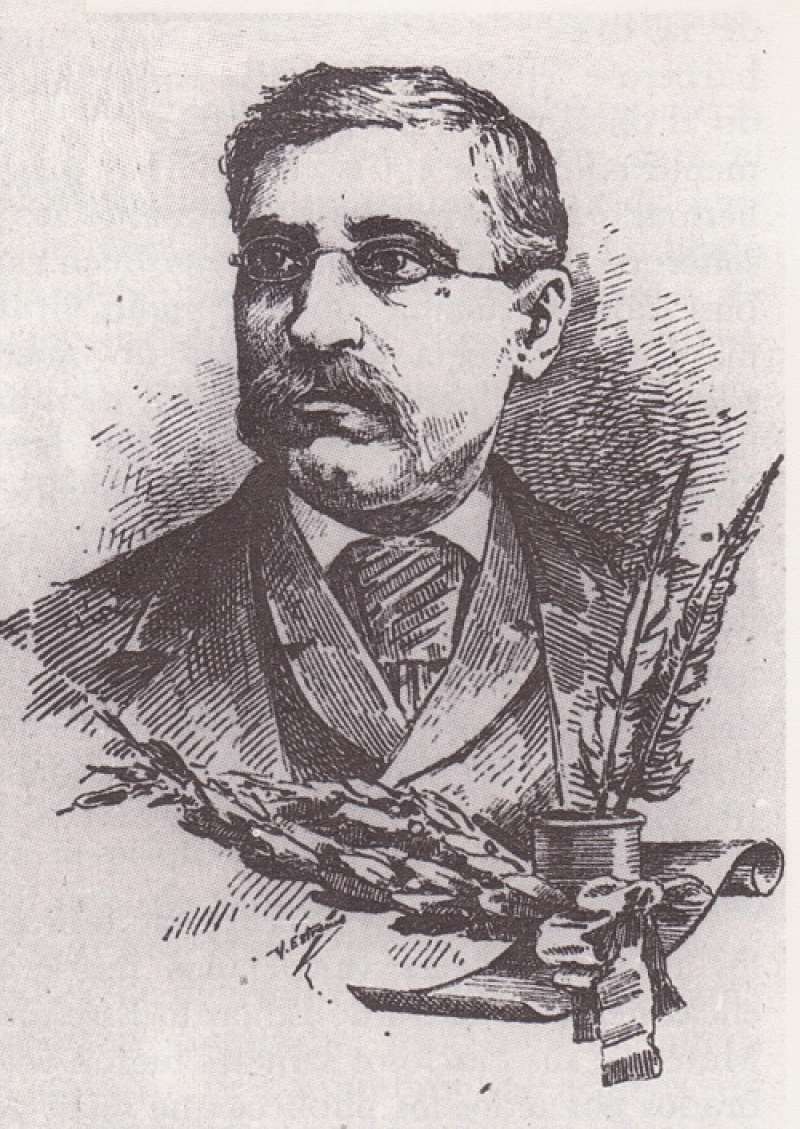 Eduard Escalante (*)
Artesà i dramaturg al barri del Cabanyal (València)
50 sainetes
Demostració situació idiomática de València i barris populars
Domini dels recursos còmics i tècniques teatrals:     deformacions lingüístiques                                                                                              coentor: efecte ridícul d’utilitzar incorrectament el castellà
EX: La processó per ma casa, Bufar en caldo gelat, Les xiques de l’entresuelo...
10
Paraula del dia
Furibund/a: ple de fúria
Primmirat: que mira amb gran atenció / molt delicat en el tracte i comportament
Flamíger/a: que llança llames / caracteritzat per una ornamentació complexa
Tamisar: passar (matèries) per un tamís per depurar, filtrar
Commiseració: sentiment de pietat pel mal alié (especialment si s’ha produït per culpa pròpia)
Bergant/a: persona sense escrúpols capaç de qualsevol mala acció
Embriac: que té les facultats pertorbades per la ingestió d’alcohol
Avinentesa: ocasió propícia, oportunitat
Minyona: criat / persona que es dedica a fer les faenes d’una casa a canvi d’un salari
Lleixa: prestatge, estant
Plomall: feix o conjunt de plomes de les aus o utilitzat com a adorn
Minvar: disminuir, fer menor, reduir
Fefaent: que prova alguna cosa indubtablement
Rancúnia: rancor, ressentiment
Minso: que té poca grossària i consistència, aparenta debilitat
Vímet: vimen, branca prima utilitzada en cistelleria
Palplantat/da: que està (una persona) dreta i immòbil
11